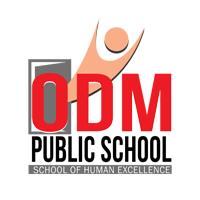 पाठ- 3 काम सब अच्छे हैं संज्ञा,काल,वचन                 अभ्यास कार्य २
खाली जगह भरो,शब्दावली, काल और वचन बदलिये
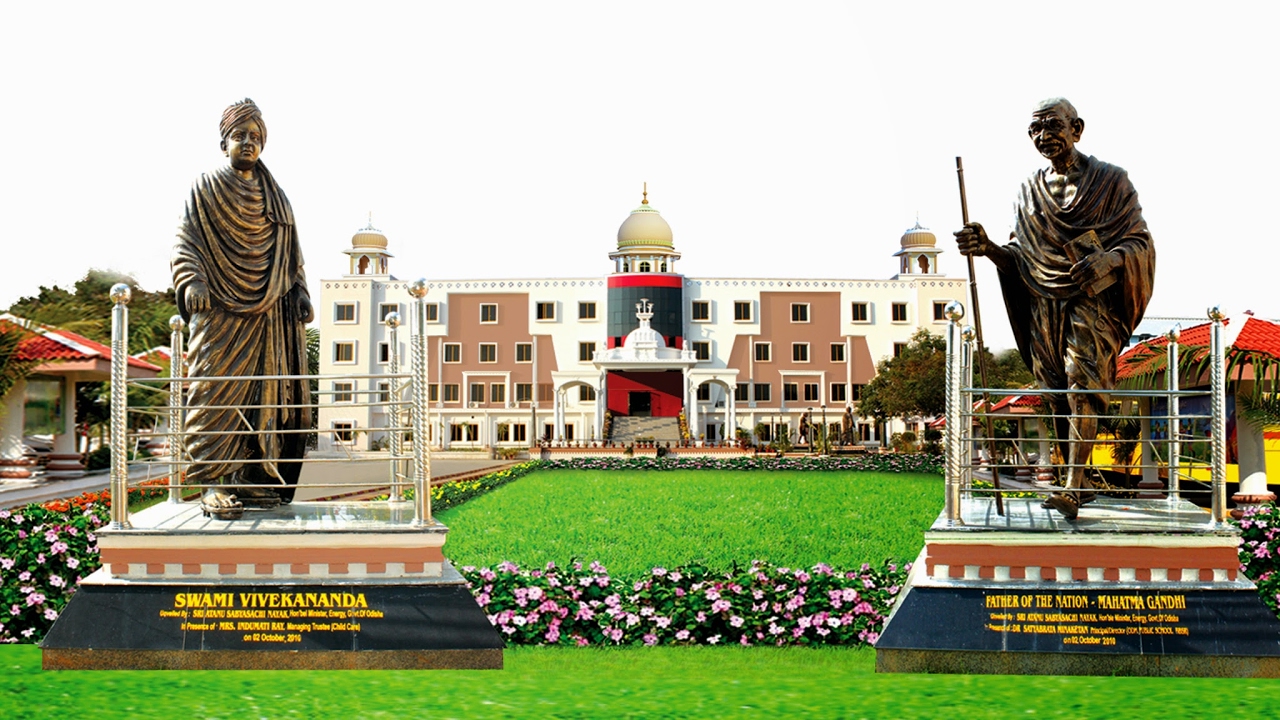 CLASS: IV
SESSION NO : 3
SUBJECT : (HINDI)
CHAPTER NUMBER: 3,5,7,11
TOPIC:काम सब अच्छे हैं, संज्ञा,काल वचन
SUB TOPIC:अभ्यास कार्य 2 खाली जगह भरें,शब्दावली, काल और वचन बदलिये
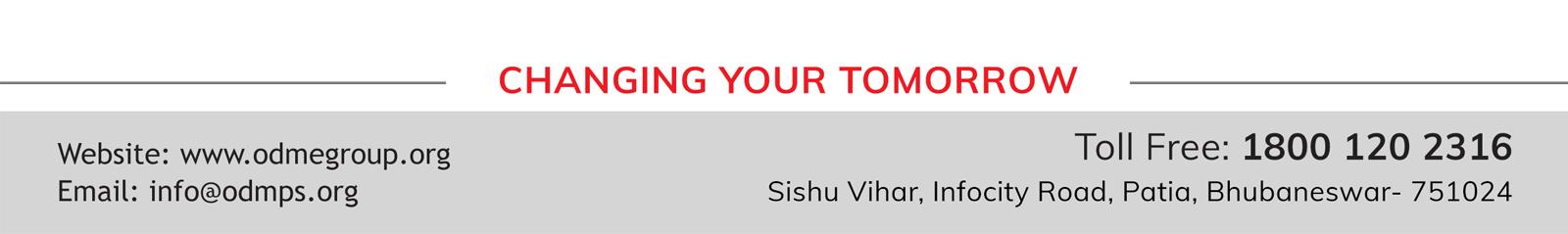 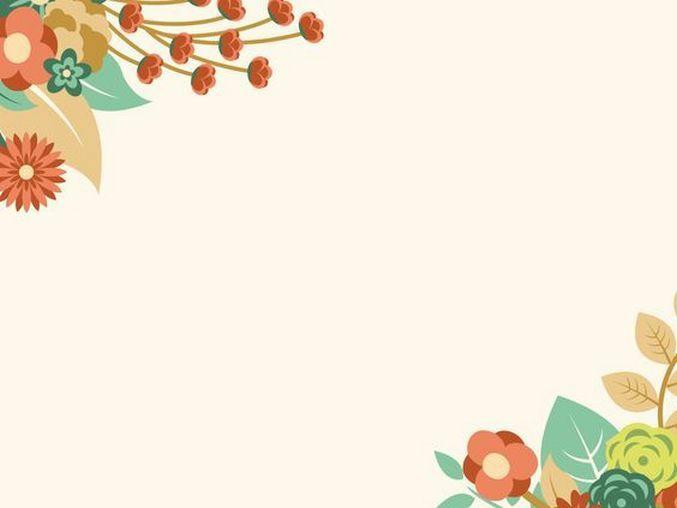 शिक्षण उद्देश
अभ्यास कार्य के माध्यम से विषयगत और व्याकरणिक प्रश्नों का  पुनराभ्यास   कराना ।
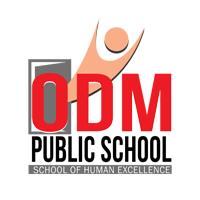 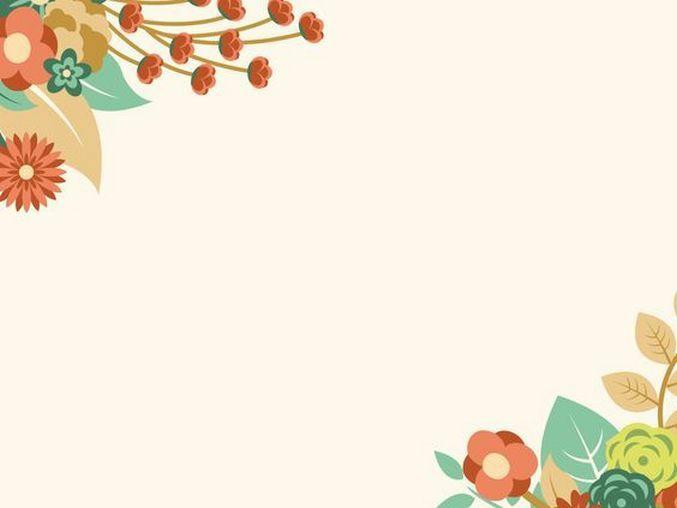 1)खाली जगह भरें

क)विनोबा जी -----के अनुयायी थे।
ख)उनका ---- यज्ञ प्रसिद्ध है।
ग)उस पाठशाला में-----नहीं था।
 घ)विनोबा जी -----के सहायक थे । 
ड.)विद्यालय के पास -------देखकर विनोबा जी को दुख हुआ।
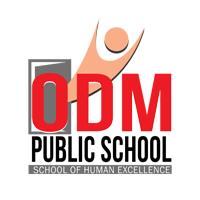 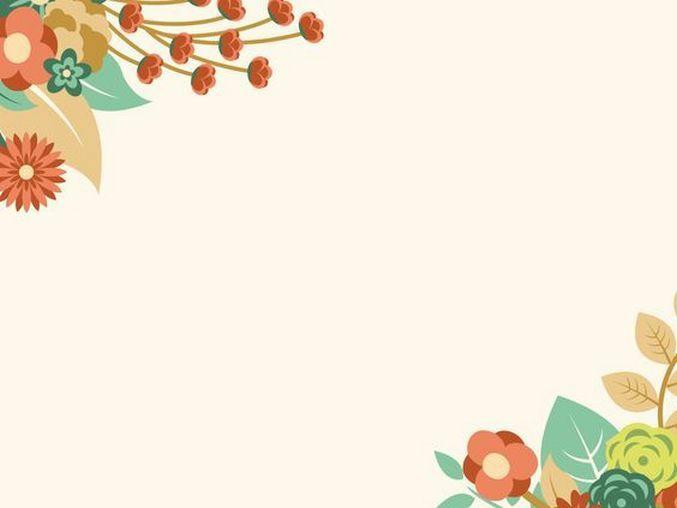 उत्तर
क)महात्मा गांधी
ख)भू दान यज्ञ
ग)शौचालय
घ) गरीबों
ड.)गंदगी
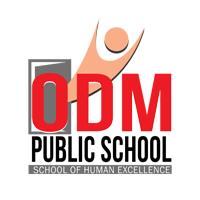 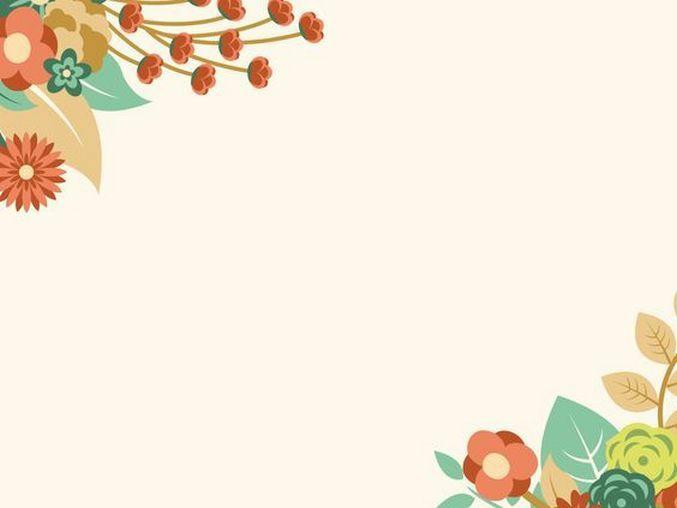 2 )वाक्य बनाइये

स्वच्छता-
अनुयायी-
उपाय-
करुणा-
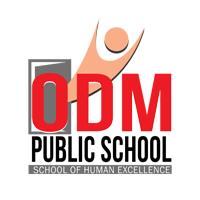 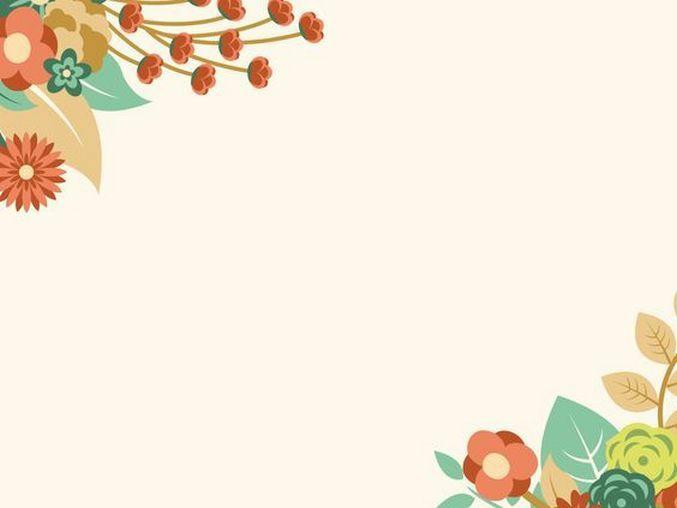 उत्तर:
स्वच्छता-स्वच्छता से कभी भी हमें समझौता नहीं करनी  चाहिए। 
अनुयायी – मैं विवेकानंद जी का  अनुयायी हूँ।
उपाय-मेरे पास इस समस्या का उपाय  है ।“
करुणा-सेठ जी के स्वभाव में करुणा बहुत थी।
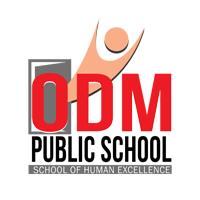 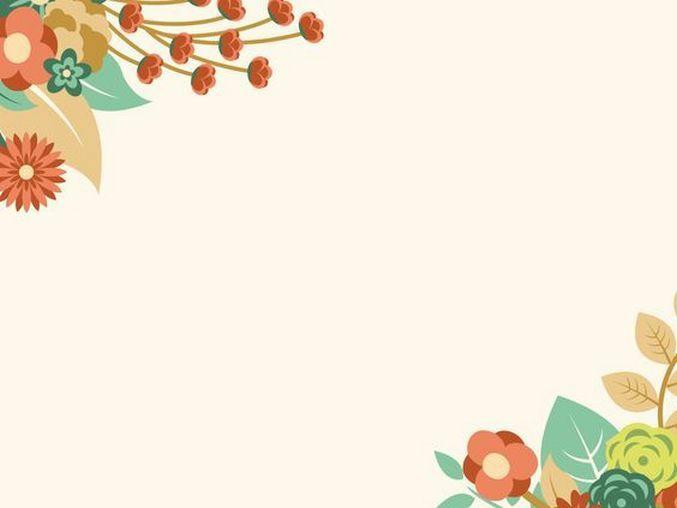 3)काल लिखिए

क) (क) बच्चा खिलौनों से खेल रहा है।
ख) राणा प्रताप का चेतक बहुत तेज दौड़ा।
(ग) चित्रा ने काम समाप्त कर लिया।
(घ) चिड़ियाघर में नया हाथी लाया जाएगा।
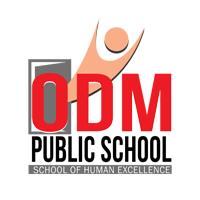 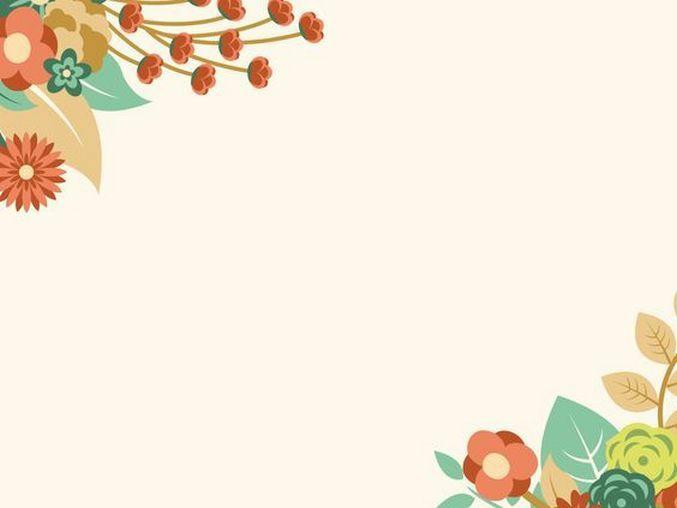 3)उत्तर

क) (क) बच्चा खिलौनों से खेल रहा है। (वर्तमान काल)
ख) राणा प्रताप का चेतक बहुत तेज दौड़ा। (भूत काल)
(ग) चित्रा ने काम समाप्त कर लिया। (भूत काल)
(घ) चिड़ियाघर में नया हाथी लाया जाएगा। (भविष्यत काल)
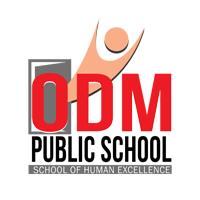 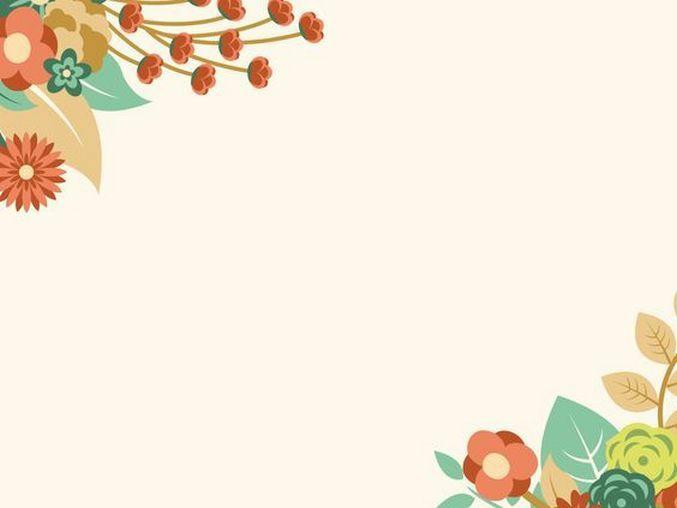 वचन बदलिये

पुस्तक
वधू
कन्या
कथा
भाषा
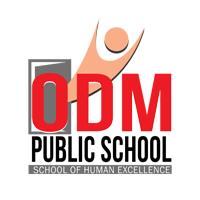 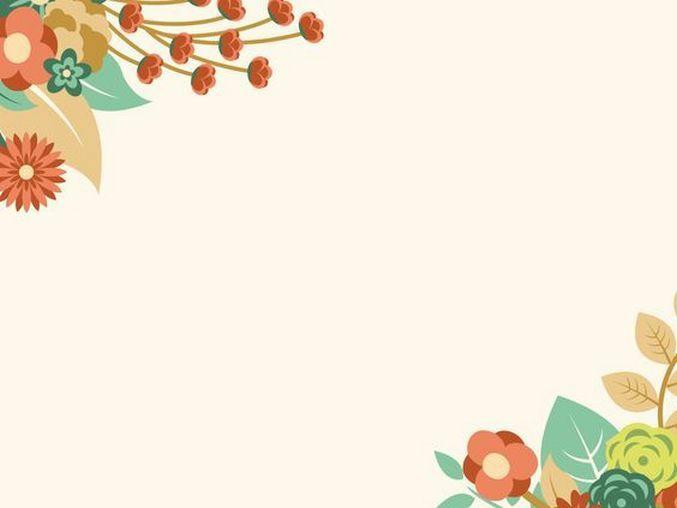 उत्तर

वचन बदलिये

पुस्तक -पुस्तकें
वधू -  वधुएँ
कन्या - कन्याएँ
कथा  -  कथाएँ
भाषा - भाषाएँ
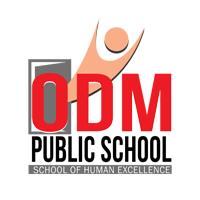 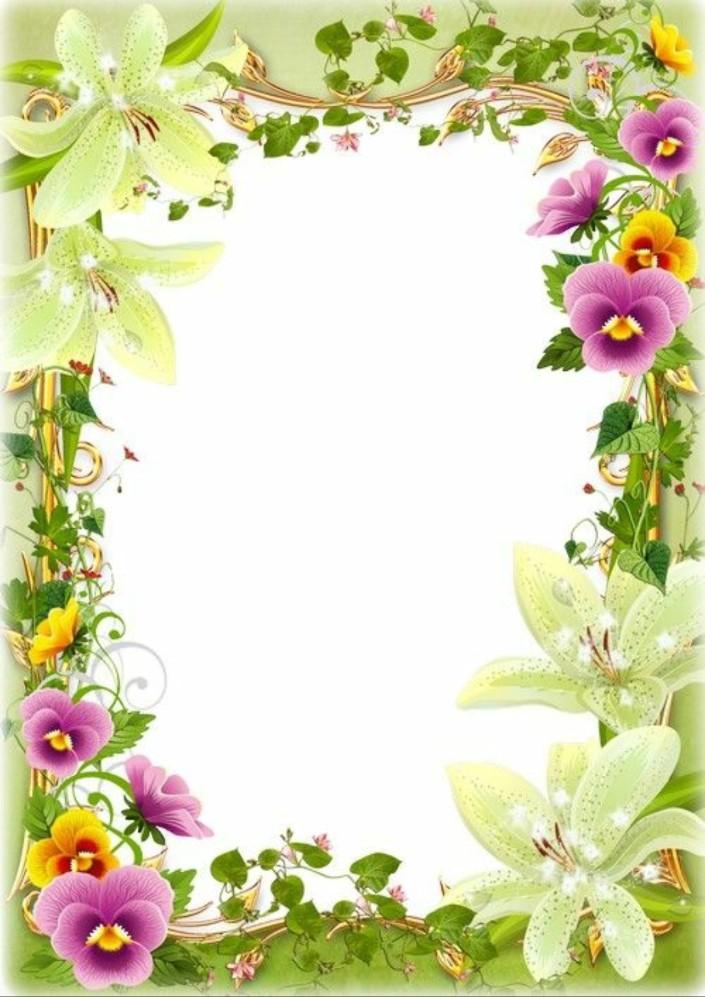 गृहकार्य
वर्तनी तथा पयार्यवाची शब्द अभ्यास करें
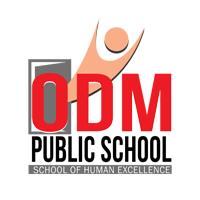 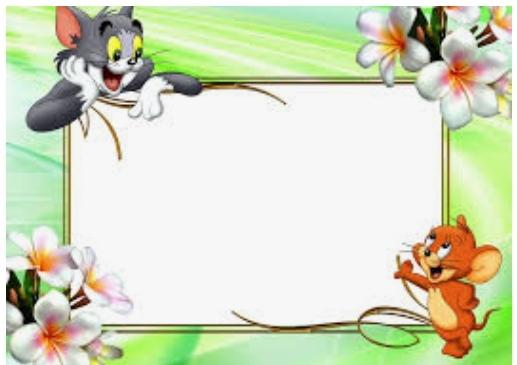 शिक्षण प्रतिफल
छात्र विषय अंतर्गत प्रश्रोत्तर और व्याकरण बारे में जानकारी प्राप्त किए
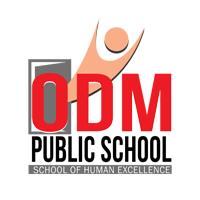 THANKING YOU
ODM EDUCATIONAL GROUP
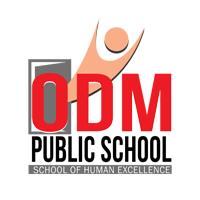